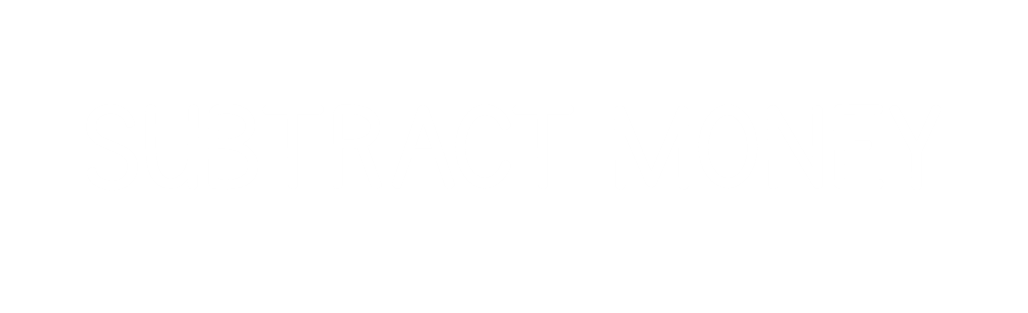 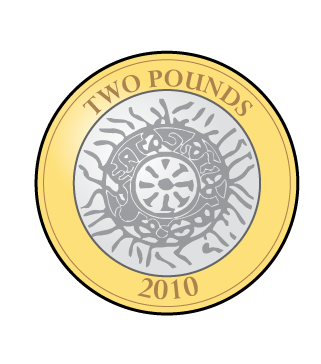 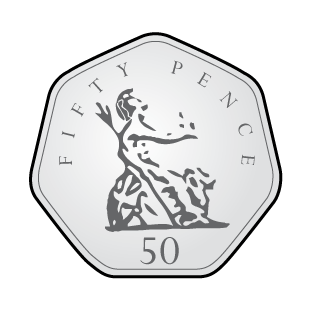 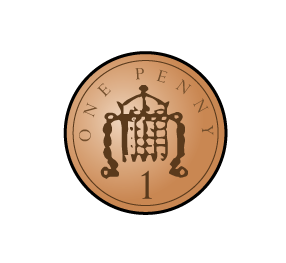 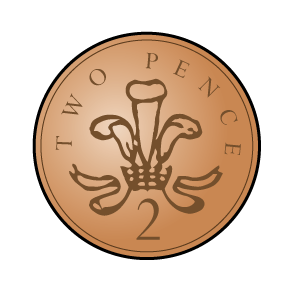 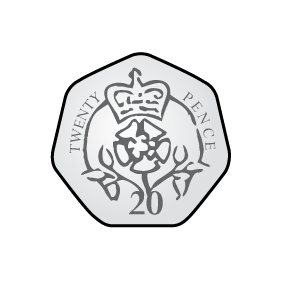 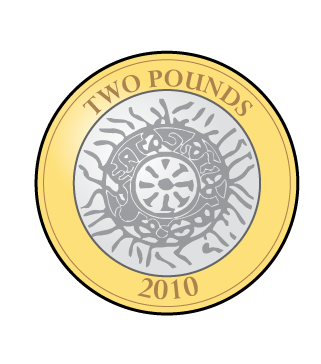 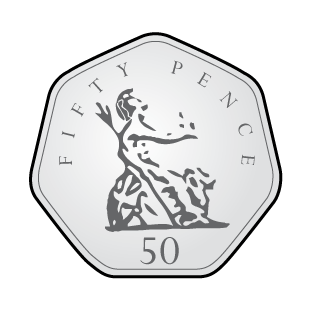 £2 and 21p
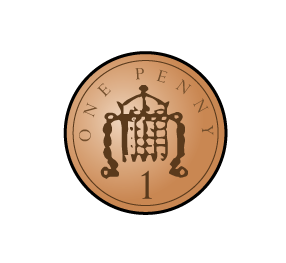 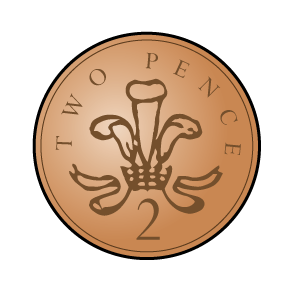 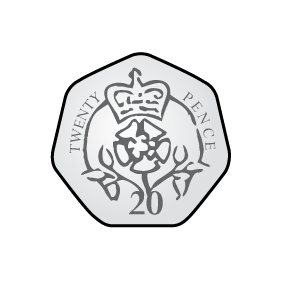 80p
75p
30
40
35
15
Complete the part-whole model.
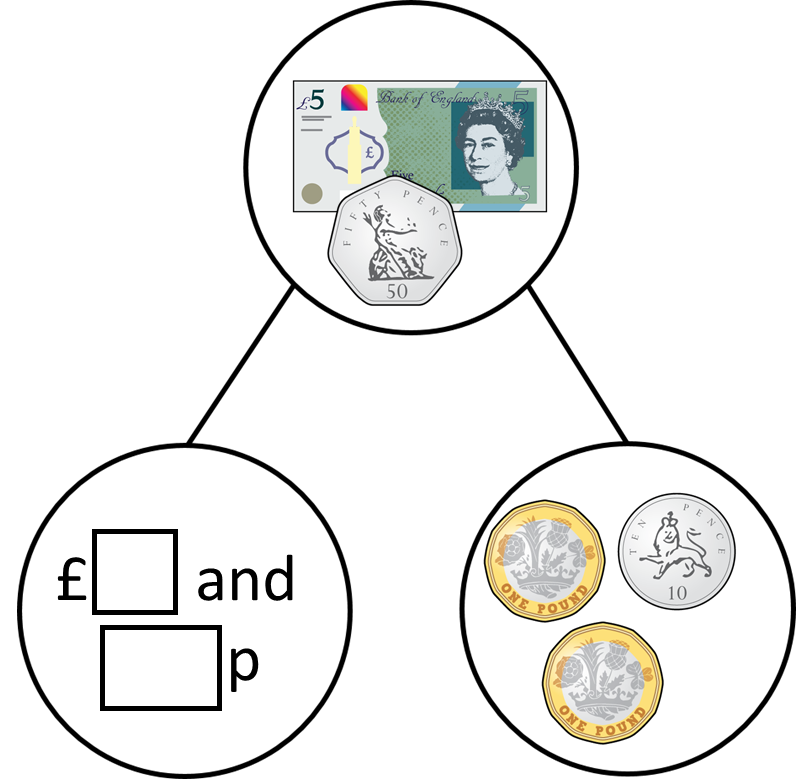 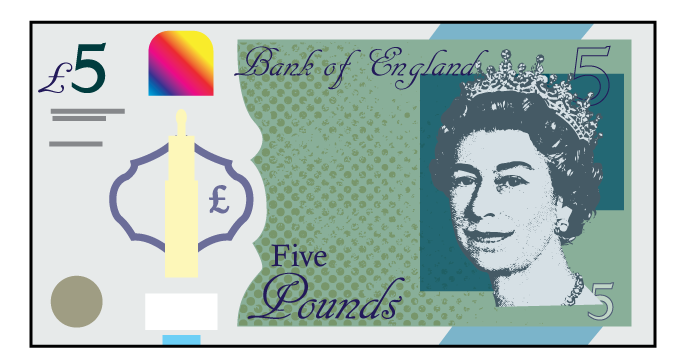 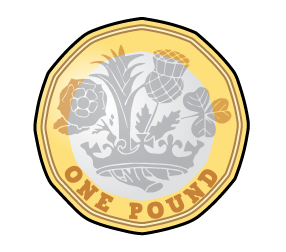 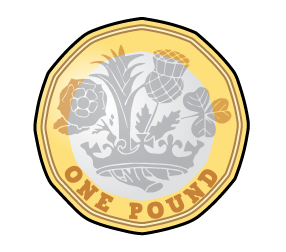 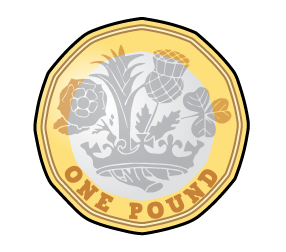 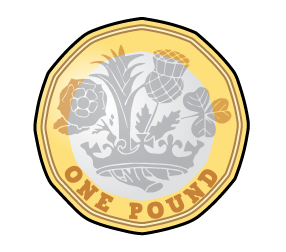 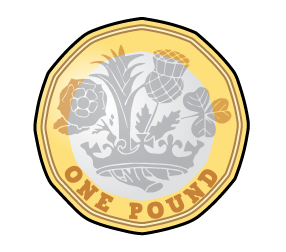 I will exchange the £5 and 50p
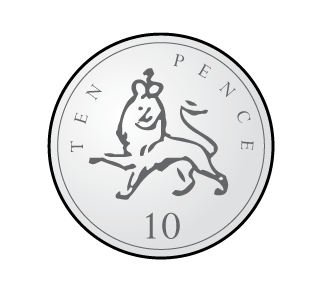 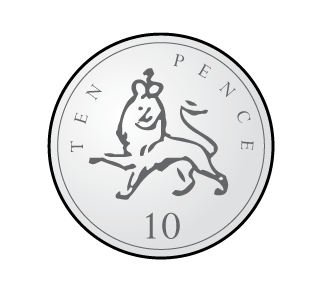 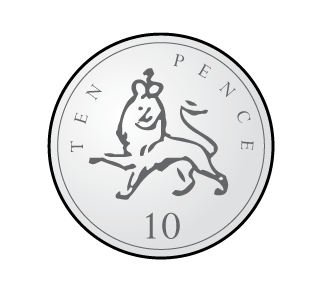 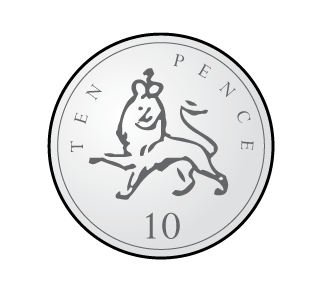 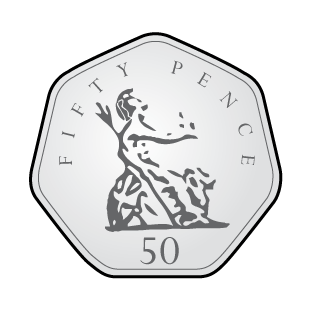 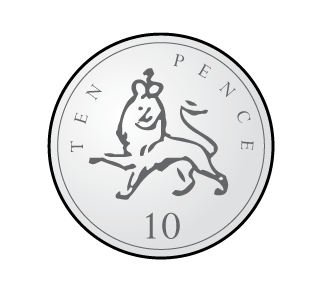 3
40
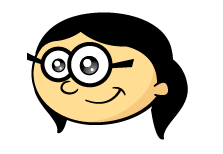 Complete the part-whole model.
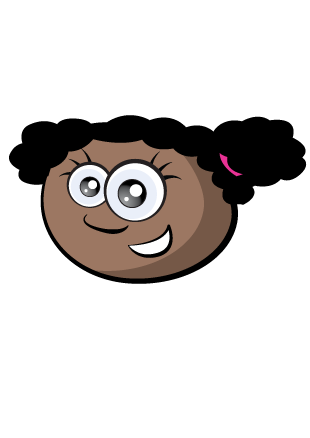 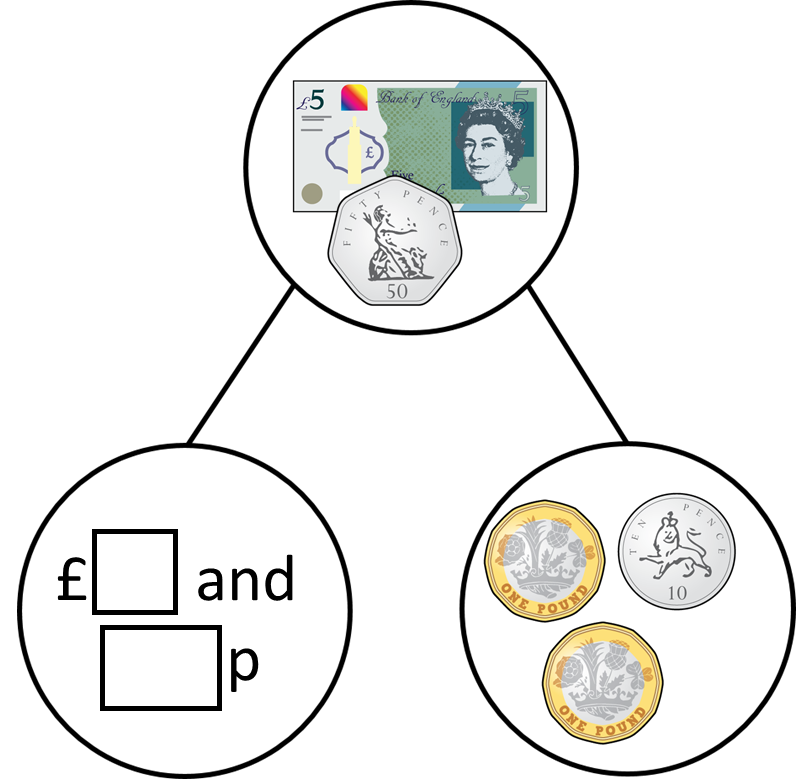 I will subtract the pounds then subtract the pence.
3
40
Complete the part-whole model.
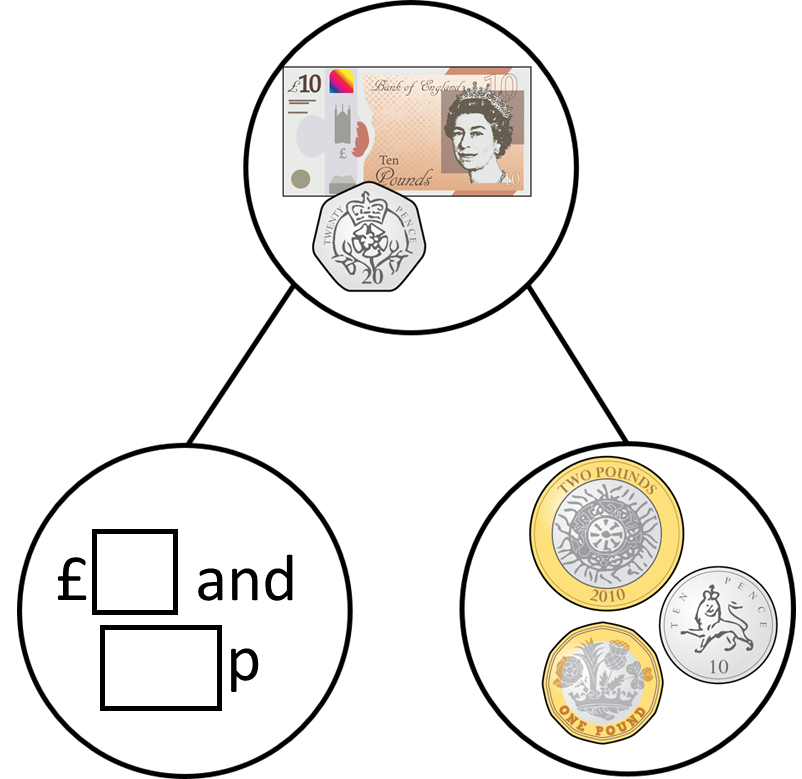 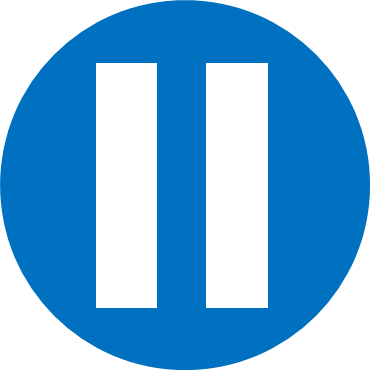 Have a think
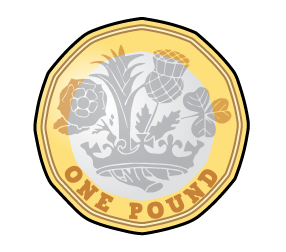 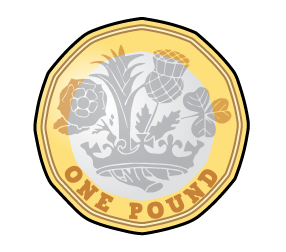 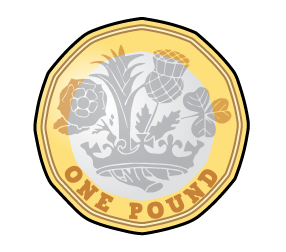 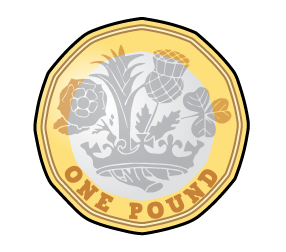 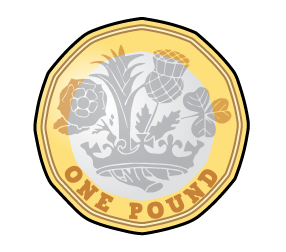 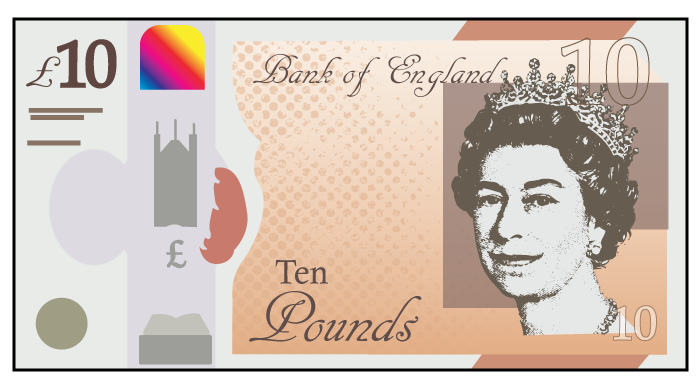 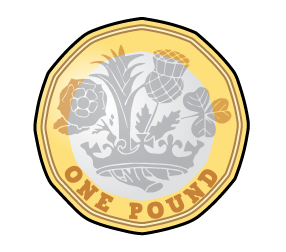 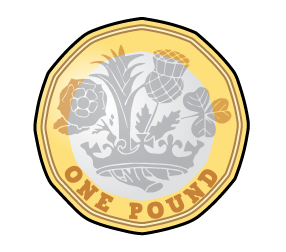 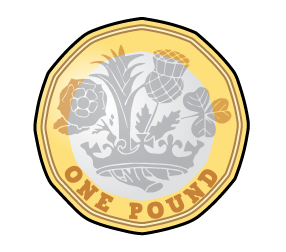 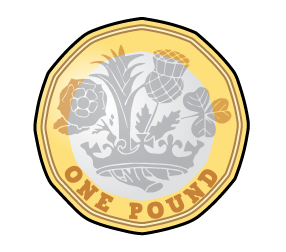 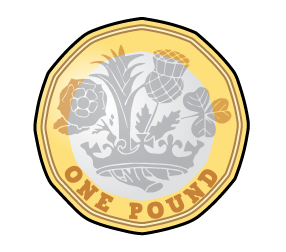 I will exchange the £10 and 20p
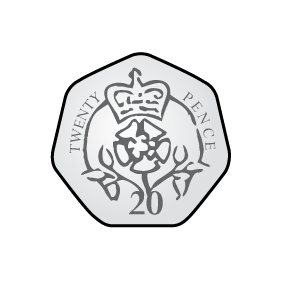 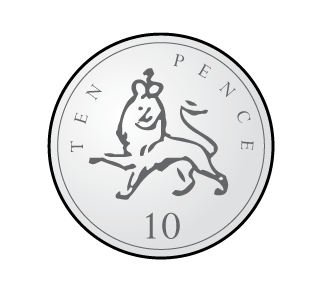 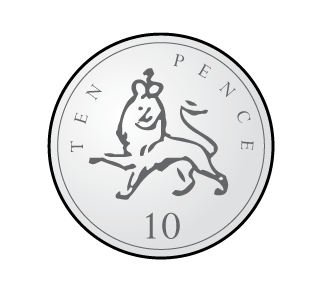 7
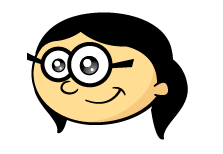 10
Complete the part-whole model.
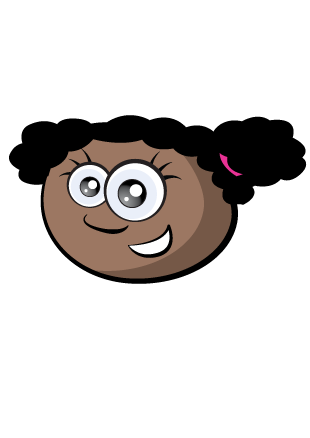 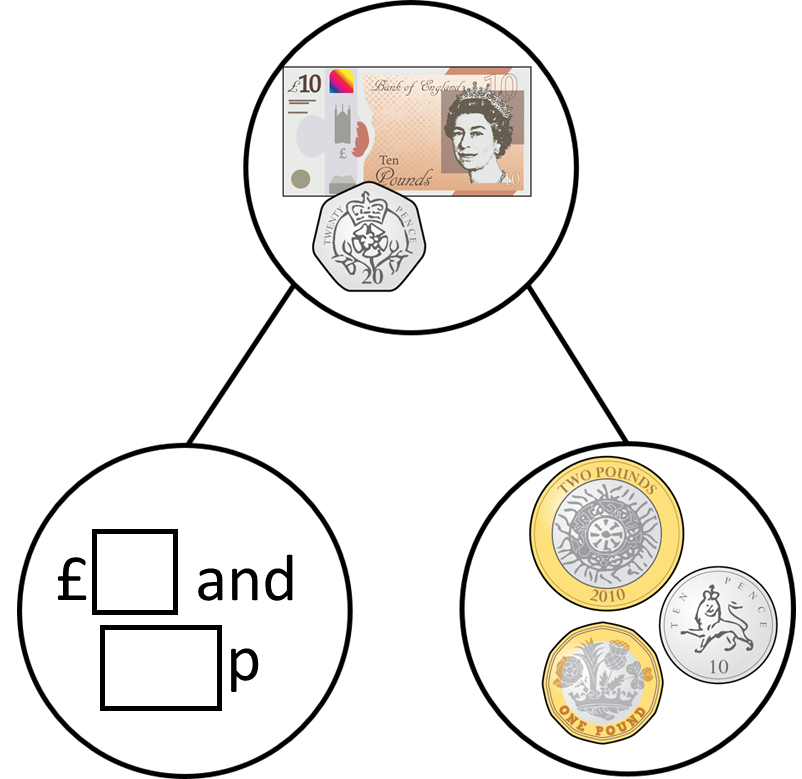 I will subtract the pounds then subtract the pence.
7
10
Have a go at questions  1 – 4 on the worksheet
Ron is using a number line to subtract £3 and 65p from £5
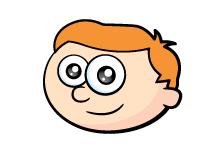 £1 and 35p
£1 and 40p
£5
£2
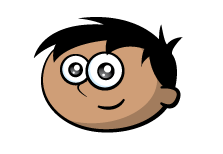 I can count up to find the difference
£3 and 65p
£5
£4
The difference is £1 and 35p
Complete the bar model.
25p
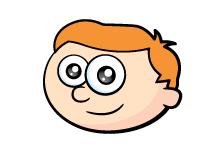 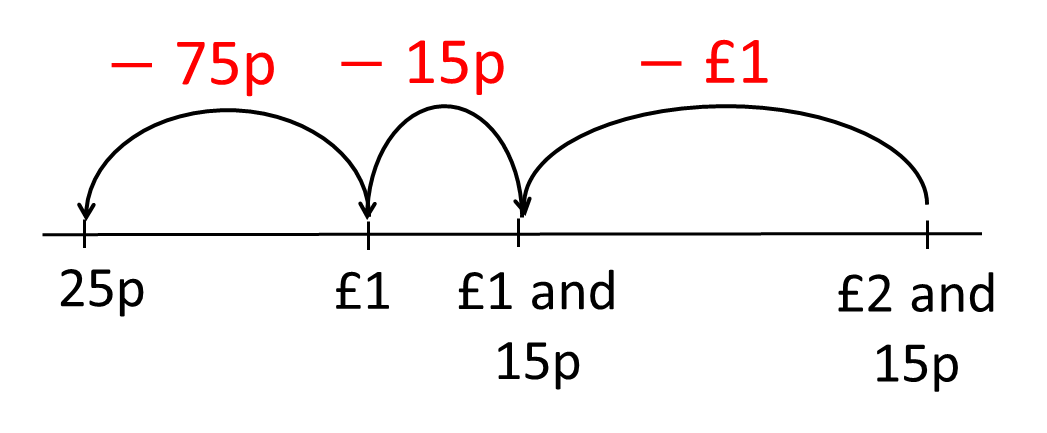 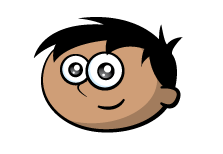 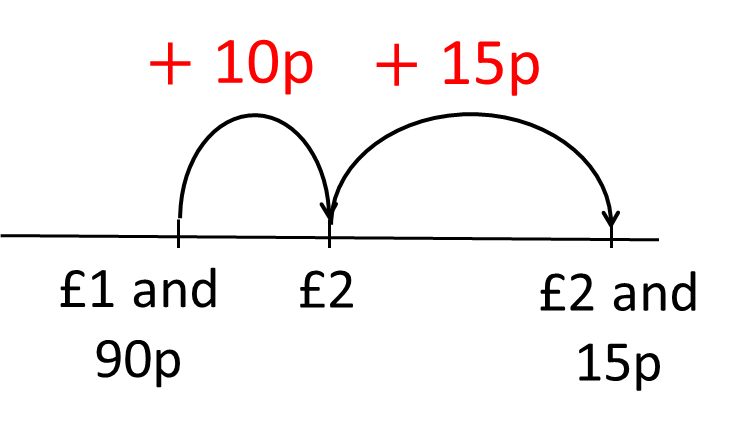 45p
When the whole amount and the known part have a small difference, it is usually easier to count up.
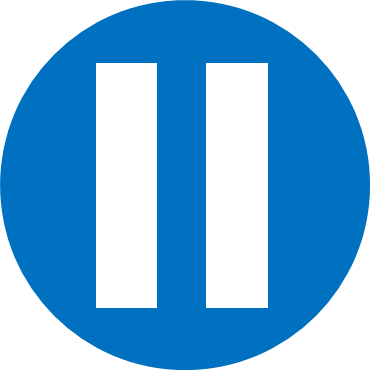 Have a think
£4 and 85p
When the whole amount and the known part have a large difference, it is usually easier to takeaway the part we know.
Have a go at the rest of the questions on the worksheet